Proyecto de investigación conjunta de los Centros de Estudios de Área
2023Agenda (SDGs)4ªconferencia del año fiscal 2021
Filipino Nikkeijin Legacy –　
　　Education that build bridges 
　　　　　　and hopes for future
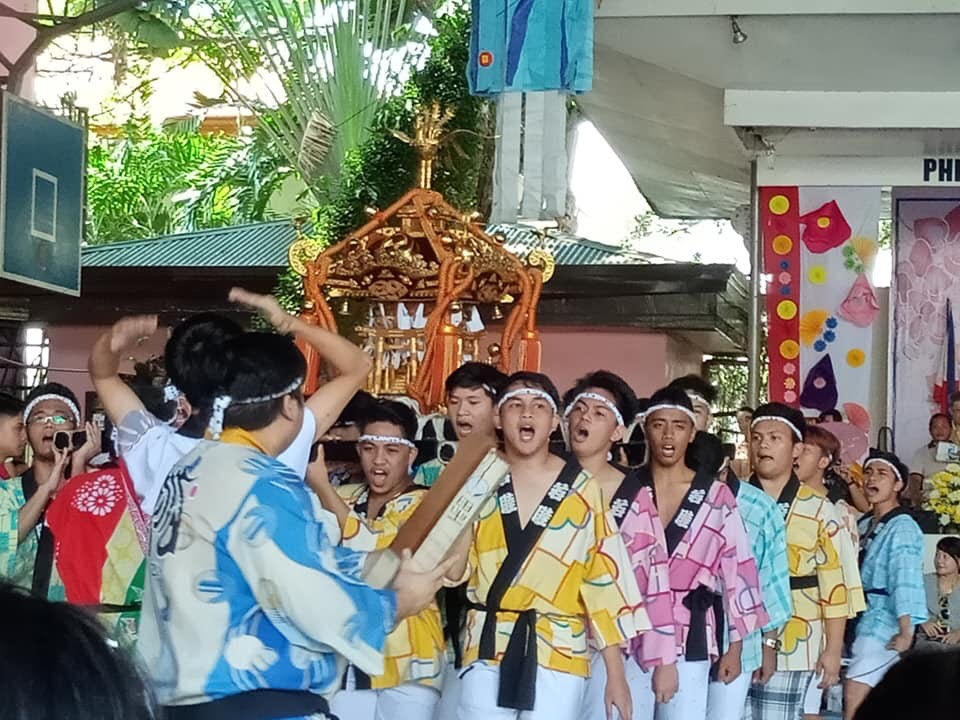 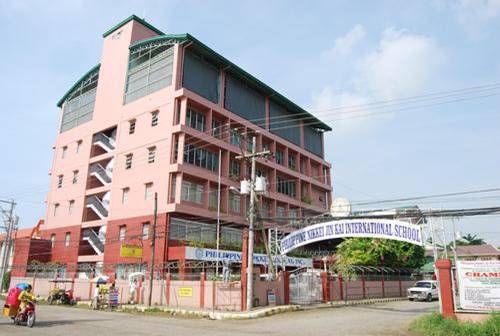 Ponente
Mallari Ines Yamanouchi
Universidad Internacional Mindanao, Director,
Escuela Internacional Asociación Japonesa de Filipinas
Presidente, Federación Japonesa de Filipinas
Miércoles de 27 de Octubre  de 2021
Fecha
Videoconferencia (Mediante Zoom)
11:05-12:45
Realice la inscripción desde el siguiente enlace
https://forms.gle/HHWSvbwcxXwCKoWW7
Fecha límite：Lunes 25 Octubre de 2021,9:00
Le enviaremos la URL de la videoconferencia.
Gratis 
Se requiere inscripción previa
Contacto:
Centro de Estudios Latinoamericanos de la Universidad Nanzan
18 Yamazato-cho, Showa-ku, Nagoya 466-8673
Phone: +(81)52-832-3111
E-mail：centro-latino@ic.nanzan-u.ac.jp
Organizador/Proyecto de investigación conjunta de los Centros de Estudios de Área
Co-organizador/Centro de Estudios Latinoamericanos,Ｄepartamento de Estudios de España y Latinoamérica de la Facultad de Estudios Extranjeros